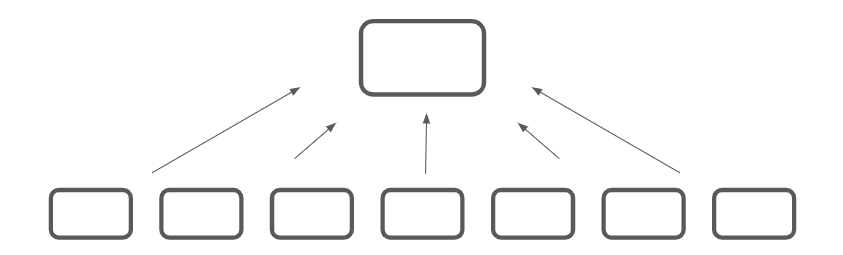 Steps to the Intervener Micocredential 
and NICE Certification Process
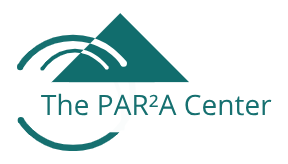 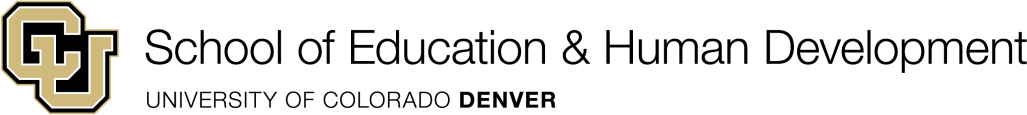 Have Your Handouts Ready!
The following slide deck will reference the following handouts:
Steps to Certification Handou (overview) and/or
Steps to Certification Handout (in-depth)
Step by Step Overview
This slide deck provides a detailed overview of the steps involved in earning microcredentials and full certification to guide you through the process of earning one or more intervener microcredentials and/or pursuing the full NICE (National Intervener Certification E-Portfolio) Certification. 
While the PAR2A Center team recommends following these steps in a specific order, it's important to understand that the process of artifact development may not always follow a linear path. 
Nevertheless, understanding all the steps will certainly contribute to achieving the ultimate goal.
Overview of the Intervener Microcredential and Certification Steps
Step 1.	Express Initial Interest
Step 2.	Review Policies and, Procedures, and Training Module
Step 3.	Determine Microcredential(s) or Full Certification
Step 4.	Register for Your Microcredential(s) or Certification
Step 5.	Receive NICE Microcredential Template Documents
Step 6.	Gather Your Documents
Step 7.	Build Your Portfolio
Step 8.	Mentor Recommendation for Portfolio Submission
Step 9.	Submit Your Portfolio for Review
Step 10.  Review Process
Step 11.  Earn Microcredential, Badge, and Certification
Step 12.  Plan for Continued Professional Growth
Step 1: Express Initial Interest
Candidates should begin by contacting their State DeafBlind Project or the PAR²A Center (email: ritu.chopra@ucdenver.edu) to express their interest in pursuing one or more intervener microcredentials and/or the full NICE Certification.
Before beginning the microcredential process, you must secure a mentor with support from your State DeafBlind Project. Having a mentor in place is a required step to ensure proper guidance throughout the process.
Step 2:  Review Policies, Procedures, and Training Module
Candidates will review the Intervener Microcredentials and National Intervener Certification ePortfolio (NICE) Policy and Procedures 
Candidate will complete the Intervener Microcredentials and National Intervener Certification ePortfolio Training. Congratulations you have already started that! 
These two resources will serve as guides for interveners and mentors as the candidate prepares their submission.
Step 3: Determine Microcredential(s) or Full Certification
After completing step two, it's important, with your mentor's support, to select the microcredential(s) you wish to pursue.
Each microcredential corresponds to a specific standard from the Council for Exceptional Children Intervener Standards, which you will learn more about in the next learning activity.
Alignment of Microcredentials and CEC Intervener Standards
Link to CEC Intervener Standards
Step 4: Register for you Microcredentials or Certification
At this time, candidates:
Will be required to register and pay for their chosen microcredential(s) or certification (all 7 microcredentials).
Must also have an identified mentor when registering and provide their mentor’s name and email address
May pursue more than one microcredential simultaneously.
Step 5: Download the NICE Microcredential Template Documents
After registering, you will receive an email with downloadable document templates for portfolio creation corresponding to the microcredential(s) you’ve chosen.
Please note that you will have 3 months from the date of registration to complete your submission, so be sure to register only when you are ready to begin.
Step 6: Gather Your Documents
Collect all the documentation required for your portfolio, following the specific guidelines outlined in Policy and Procedures  and the Intervener Microcredentials and National Intervener Certification ePortfolio Training. The guidance for creating a successful portfolio are outlined in the the next few learning activities in the training module.
You may also have documentation from previous training or experiences that can be used in your submission.
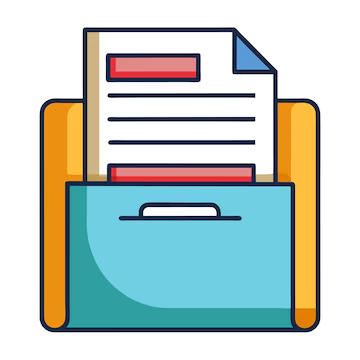 Step 7: Build Your Artifacts
The Artifact Templates are created to meet portfolio submission requirements and maintain consistency across your materials.
Be sure to organize your documents in a clear, logical order, and label each one with a descriptive name. This will make it easier for both you and the reviewers to navigate your submission.
You will explore this further in Learning Activity 3: Developing Artifacts
Step 7: Build Your Portfolio (cont.) 
Know the Portfolio Sections
Each microcredential portfolio requires the following four sections to be completed before submission:
Portfolio Review Form
About Me
Media Releases
Artifacts

You will learn more about this in Learning Activity 2: Creating Your Micocredential Portfolio
Step 8: Candidate’s Mentor to Recommend Submission on PAR2A  website
The candidate’s mentor must recommend that the candidate is ready to submit their work. 
The mentor will submit the Review Recommendation Form to the NICE Team. After the form has been reviewed, the candidate will be given a link to upload their portfolio.
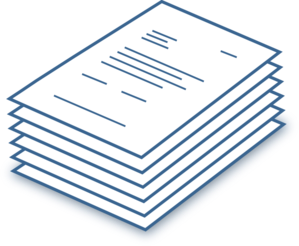 Step 9: Submit Portfolio for Review
Once Review Recommendation Form with the mentor verification is received, the PAR2A Center will send a portfolio submission link to Qualtrics to both the intervener and their mentor. 
The collected evidence will be organized and compiled into a portfolio that reflects only the competencies outlined in the standard the intervener is attempting.
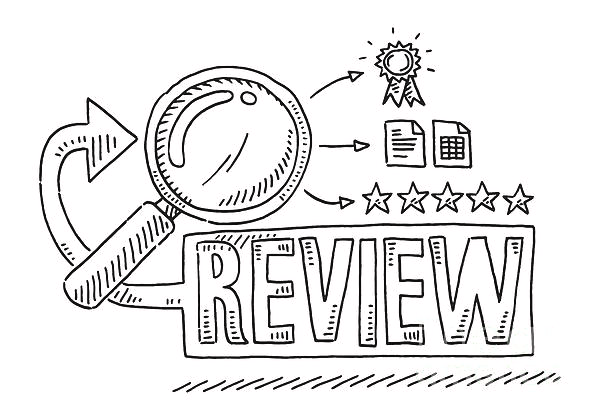 Step 10: Reviewer Assessment
Your submission will be reviewed by experts in DeafBlindness on the PAR2A Center Review Board. The reviewers will evaluate your evidence and assess your proficiency level for the selected Council for Exceptional Children Intervener Standard.
The review process may take varying amounts of time, depending on the size of the portfolio, which is determined by the number of CEC competencies that need to be addressed for a specific microcredential.

You will learn more about this in Learning Activity 4: Portfolio Submission and Review
Step 11: Microcredential, Badge, and Certification
Microcredential and Digital Badge: Upon successfully completing the assessment process, interveners will be awarded the microcredential corresponding to the Council for Exceptional Children Intervener standard they pursued. The award will acknowledge their demonstrated expertise and competence in the specific area of DeafBlind intervention.
Certification: Candidates who wish to complete all seven microcredentials must submit the portfolios for each one. Successfully completing all seven microcredentials will earn them the status of a nationally certified intervener.
Step 12:Professional Growth
Regardless of the outcome, the detailed feedback provided by the reviewers will help guide the candidate's continued professional development.
If a candidate is unsuccessful on their first attempt, they can revise and resubmit their portfolio based on the reviewer feedback to demonstrate improvement.
Successful candidates are eligible to apply for recertification five years from the date the last of the seven microcredentials was earned. See recertification requirements here.
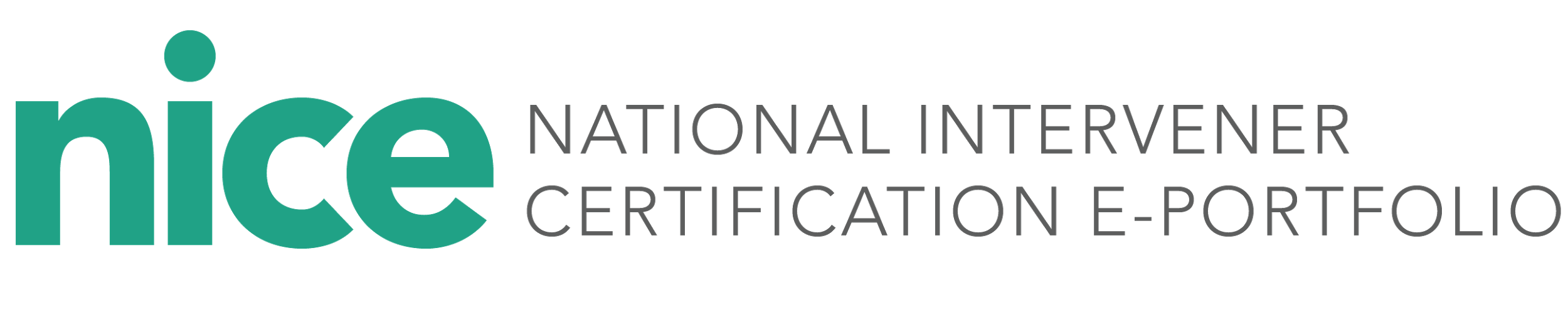 For more information on Intervener Microcredentials and NICE certification, contact Dr. Ritu Chopra at the PAR2A Center

Ritu.Chopra@ucdenver.edu
https://paracenter.org/





Adapted from NICE Training Materials, 2017–2024. U.S. Department of Education Grant #H326T180026
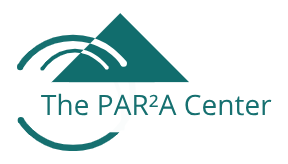 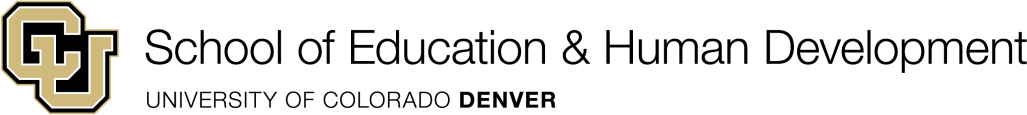